КОМП’ЮТЕРНА ГРАФІКА
ЛЕКЦІЯ 3
Відтинання.
Розбиття довільного багатокутника на опуклі складові	- Метод обертань
   - Алгоритм Ключикова-Сороки
4-х бітовий код видимості
Алгоритм Сазерленда- Коена
Метод розбиття відрізка середньою точкою
2
Відтинання.
Відтинання.
Ця задача виникає в разі потреби візуалізації частини об’єкта (відрізка або багатокутника) відносно деякого багатокутника, який називається вікном. 
Якщо будується зображення об’єкта, що знаходиться всередині вікна, то відсікання називається внутрішнім, у противному випадку - зовнішнім.
3
Відтинання.
Звичайно безпосереднє рішення цієї задачі можна одержати як частковий випадок заповнення області. Для цього досить розглянути відрізок, як рядок, що сканує. 
Але коли необхідно знайти рішення для багатьох відрізків (масовий запит), такий підхід буде далекий від оптимального. Тому для цієї цілі розроблений окремий клас методів.
4
Розбиття довільного багатокутника на опуклі складові
Всі існуючі алгоритми рішення цієї задачі, за винятком одного, розраховані тільки для випадку опуклих вікон. Постільки працювати з опуклими фігурами набагато легше ніж з тими, що мають довільну форму, задача розбиття  довільного багатокутника на опуклі підобласти має важливе значення.
5
ОПУКЛИЙ БАГАТОКУТНИК
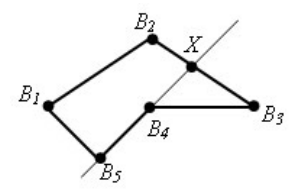 6
МЕТОД ОБЕРТАНЬ
7
АЛГОРИТМ КЛЮЧИКОВА-СОРОКИ
По визначенню багатокутник є опуклим, коли всі його вершини розташовані по одну сторону від будь якого з його ребер - справа при обході  за напрямком годинникової стрілки або зліва, при обході у протилежному напрямку. 
Тоді, якщо для якогось ребра (обхід за годинниковою стрілкою) наступна вершина буде розташована зліва від нього, то багатокутник не є опуклим і він розбивається на складові прямою, що містить дане ребро.
8
АЛГОРИТМ КЛЮЧИКОВА-СОРОКИ
Якщо ребро     задається вершинами      і           , то вершина       буде розташована справа від  ребра    , коли векторний добуток



У координатній формі для векторного добутку маємо
9
АЛГОРИТМ КЛЮЧИКОВА-СОРОКИ
Коли на якомусь кроці обходу маємо ситуацію       , то багатокутник прямою, що несе це ребро розбивається на дві підобласті. 
Перший - (опуклий) багатокутник буде утворений вершинами з номерами 

Другий - вершинам                    .

Точка q  є точкою перетину продовження поточного ребра з ребром          .
10
АЛГОРИТМ КЛЮЧИКОВА-СОРОКИ
Координати точки перетину 
визначаються як
 
Параметр t знаходиться з розв’язку системи рівнянь, 



при цьому беруться тільки ті значення t, для яких
11
АЛГОРИТМ КЛЮЧИКОВА-СОРОКИ
12
АЛГОРИТМ КЛЮЧИКОВА-СОРОКИ
Якщо таких точок виявиться більше, ніж одна, то береться точка, з мінімальним значенням параметра  t.  Після виконання розбиття алгоритм рекурсивно застосовується до отриманих багатокутників. 
Слід відмітити, що    ,        і точка перетину q, знаходяться на одній прямій, і точка        у новому багатокутнику вже не буде вершиною. Так в ситуації, приведеній на рисунку, вершини за номерами 5, 6 і 7 після розбиття з розгляду виключаються.
13
Одновимірне відтинання
Задача відтинання відрізка прямокутним координатно-орієнтованим вікном є не тільки найбільш розповсюдженою в практиці, але і становить особливий інтерес у плані підходів і ідей, розроблених для її рішення. 

Корисною виявляється наступна класифікація видимості відрізків, а саме на частково видимі, цілком видимі і цілком невидимі.
14
Розташування відрізка відносно вікна
15
Одновимірне відтинання
Ця класифікація дуже просто проводиться за допомогою  4-х бітового коду видимості, що будується за наступною схемою:
 значення параметра відповідно в четвертій, третій, другій і першій позиції коду буде дорівнює одиниці, коли точка знаходиться відповідно ліворуч, праворуч, нижче і вище вікна. В інших випадках величина параметра дорівнює нулеві (рис. 9).
16
4-Х БІТОВИЙ КОД ВИДИМОСТІ
17
Одновимірне відтинання
Цей код дозволяє одержати відповідь на питання чи є відрізок ,заданий своїми кінцевими точками, цілком видимим (у цьому випадку побітова сума кодів його кінцевих точок дорівнює 0) або цілком невидимим (якщо побітовий добуток дорівнює 1).
18
Одновимірне відтинання
Найпростішим застосуванням цього коду є метод, заснований на послідовному аналізі коректності перетинання відрізка по черзі з усіма сторонами вікна. При цьому для кожної поточної сторони вікна проводиться аналіз перетину. 
Так наприклад, якщо ліва, права, нижня, і верхня сторони вікна мають координати                   , то при поточній лівій стороні вікна аналіз точки перетину  аналіз зводиться до перевірки умови
19
Коректності перетинання відрізка
20
АЛГОРИТМ САЗЕРЛЕНДА- КОЕНА
Цей алгоритм де-факто є стандартом для алгоритмів відсікання і має одну з кращих швидкодій при компактній реалізації. 
Особливістю цього алгоритму є той факт, що в ньому не проводиться аналіз коректності перетинання відрізка зі сторонами вікна. 
Формально алгоритм можна записати у виді виконання наступних кроків:
21
АЛГОРИТМ САЗЕРЛЕНДА- КОЕНА
1. Якщо точка     є зовнішньою, то застосовується  
    пункт 3 алгоритму. У противному випадку точки  
    і      поміняти місцями.
   2. Якщо точки     і       виявляться не зовнішніми, то  
    алгоритм закінчує роботу.
3. Знаходиться точка перетину      то без аналізу її
    видимості покладється              і відбувається   
    перехід   до першого кроку алгоритму.
22
ПРИКЛАД
23
ПРИКЛАД
Розглянемо роботу алгоритму на прикладі відрізка з кінцевими точками              і             .
Значення одиниці в коді видимості,відповідає стороні, з якою відрізок перетинається. Точка               є                    зовнішньою і рухаючись по коду зліва направо знаходимо перетин відрізка з нижньою стороною вікна                                   .
Нова точка залишається зовнішньою і наступний перетин з лівою стороною вікна дає точку
24
ПРИКЛАД
Оскільки знайдена точка перетину є видимою, змінимо нумерацію і кінцевими точками будуть
           ,             .
 Повторивши дії попереднього  кроку алгоритму маємо  





і отримуємо повністю видимий відрізок.
25
Метод розбиття відрізка середньою точкою
Цей метод орієнтований в основному на апаратне виконання, оскільки в цьому випадку ділення на 2 апаратно еквівалентно зсуву кожного біту вправо.
На кожному кроці алгоритму відрізок розбивається середньою точкою m на дві половини. Після першого з ділень, в результаті якого m  стає видимою точкою, утворюються дві множини даних ліва і права(або верхня і нижня). Вони містять робочий відрізок і робочу точу.
26
Метод розбиття відрізка середньою точкою
Обробка кожної з множин проводиться окремо. Після кожного розбиття проводиться аналіз видимості одержаних половинок.
 Повністю невидимий або повністю видимий відрізки відкидаються, а друга половина(частково невидима)  розміщається у відповідній множині. 

Якщо одна з половинок при цьому стає повністю видимою, то m стає новою робочою точкою.
27
Метод розбиття відрізка середньою точкою
Так у ситуації показаній на рис. 10 після перших трьох поділів відрізка права множина буде містити тільки одну робочу точку, що одержана при першому поділі (точка 0), а у лівій множині робоча точка послідовно буде приймати положення 0, 1, 2.





Алгоритм закінчує свою роботу коли довжина відрізка у кожній з множин буде меша розміру пікселя.
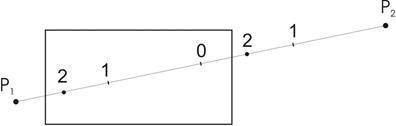 28